Noise, correlations and computing

Peter Latham
Gatsby Computational Neuroscience Unit, UCL

Theoretical Neuroscience
March 6, 2017
noise
noise
noise
noise
processing by the brain
sensory
stimulus
motor
output
We’re going to try to get at the question:
how big is the noise?
Why do we care?

We want to understand the transformation from sensory
input to motor output. 

It’s complicated!

How we think about it depends on where we think the
brain is putting its efforts.

   - If it’s constantly battling noise, we would think
     about noise resistant algorithms.

   - If it’s not constantly battling noise, we wouldn’t.
(How the brain works.)
x
z = g(x, y)
network
y
g(x, y) could be a simple function
g(x, y) = angle relative to head
            = x+y
x
y
x
z = g(x, y)
network
y
or a complicated one
x = visual stream of a movie
y = auditory stream of the movie
g(x, y) = plot
x
z = g(x, y)
network
y
here we’ll focus on simple functions
x
Var[x] = σ2
z = g(x, y)
x
network
y
optimal Var[z] = σ2
z
Var[y] = σ2
y
z = x + y

z = x + y
2
2
2
x
Var[x] = σ2
z = g(x, y)
x
network
y
optimal Var[z] = σ2
+ σ2
+ σ2
noise
z
approx
Var[y] = σ2
y
There is additional variability in z, for two reasons:
Neurons are noisy.
Computations are always approximate.
x
Var[x] = σ2
z = g(x, y)
x
network
y
optimal Var[z] = σ2
+ σ2
+ σ2
noise
z
z
approx
Var[y] = σ2
y
If σ2      is small, the brain will spend a lot of effort making
computations near-optimal.

If σ2     is large, it will focus on reducing noise as much as possible.
noise
noise
x
Var[x] = σ2
z = g(x, y)
x
network
y
optimal Var[z] = σ2
+ σ2
+ σ2
noise
z
z
approx
Var[y] = σ2
y
We want to compute σ2      , but how do we define it?
noise
x
The true story
z = g(x, y)
network
y
noise in the internal
population code
noise in the output
population code
x
The approximate story
z = g(x, y)
network
y
only
noise in the output
population code
x
z = g(x, y)
network
y
only
noise in the output
population code
We’re going to calculate how
much information we can
pack into a population code.
intuition: if it’s a lot, we can ignore noise.
that’s not quite correct, but it’s close.
x
Var[x] = σ2
z = g(x, y)
x
network
y
optimal Var[z] = σ2
+ σ2
+ σ2
noise
z
z
approx
Var[y] = σ2
y
1
σ2     
noise
information
definition!
The question for the day:

    How much information can we pack into a
    population of neurons?

The short answer:

    It’s complicated.
The longer answer:

    When noise is independent across neurons, we can
    pack a lot of information into a population code.

    That’s because the independence allows us to average
    away the noise.

   But noise is not independent; experimentally,
   noise across neurons is correlated.
Correlated:
uncorrelated
r2
θ
r1
Correlated:
correlated
r2
θ
r1
Correlated:
correlated
r2
θ
r1
uncorrelated:		p(r1, r2|θ) = p(r1|θ) p(r2|θ)
correlated:		p(r1, r2|θ) ≠ p(r1|θ) p(r2|θ)
The longer answer:

    When noise is independent across neurons, we can
    pack a lot of information into a population code.

    That’s because the independence allows us to average
    away the noise.

   But noise is not independent; experimentally,
   noise across neurons is correlated.
A brief history lesson
Flash back to 1994:

    Zohary,  Shadlen and Newsome, Nature (1994)

Their result: correlations reduce the amount
of information that you can pack into a network.

They reduce the capacity.
noise
aka trial-trial
variability
ri
ri = x + ξi
x
ri
ri = x + ξi
x
^
^
x
x
1
^
x =       ∑i ri
N
ri
ri = x + ξi
x
^
^
x
x
1
1
^
x =       ∑i ri
= x +      ∑i ξi
N
N
^
Var[x] =       ∑i Var[ξi]  +       ∑i≠j Covar[ξi , ξj]
N terms: scales
as 1/N
~N2 terms: constant
in the large N limit.
1
1
N2
N2
ri
ri = x + ξi
x
^
^
x
x
1
1
^
x =       ∑i ri
= x +      ∑i ξi
N
N
^
Var[x] =       ∑i Var[ξi]  +       ∑i≠j Covar[ξi , ξj]
2
2
1
1
N2
N2
ri
ri = x + ξi
x
^
^
x
x
1
1
^
x =       ∑i ri
= x +      ∑i ξi
N
N
^
Var[x] =       ∑i Var[ξi]  +       ∑i≠j Covar[ξi , ξj]
N2
N(N-1)2
1
1
N2
N2
ri
ri = x + ξi
x
^
^
x
x
1
1
^
x =       ∑i ri
= x +      ∑i ξi
N
N
(N-1)2
^
Var[x] =              +
N
2
N
ri
ri = x + ξi
x
^
^
x
x
1
1
^
x =       ∑i ri
= x +      ∑i ξi
N
N
2(1 – )
^
2
Var[x] =              +
N
Flash back to 1994:

    Zohary,  Shadlen and Newsome, Nature (1994)

Their result: correlations reduce the amount
of information that you can pack into a network.

Correlations reduce the capacity.
2(1 – )
^
2
Var[x] =              +
N
Flash back to 1994:

    Zohary,  Shadlen and Newsome, Nature (1994)

Their result: correlations reduce the amount
of information that you can pack into a network.

Positive correlations reduce the capacity.
2(1 – )
^
2
Var[x] =              +
N
Flash back to 1994:

    Zohary,  Shadlen and Newsome, Nature (1994)

Their result: correlations reduce the amount
of information that you can pack into a network.

Negative correlations increase the capacity.
2(1 – )
^
2
Var[x] =              +
N
Flash back to 1994:

    Zohary,  Shadlen and Newsome, Nature (1994)

Their result: correlations reduce the amount
of information that you can pack into a network.

Negative correlations increase the capacity.
2(1 + ||)
^
2||
Var[x] =              –
N
The next 23 years was devoted to pointing out that 
could be effectively negative (Abbott, Dayan, Sompolinsky)
2(1 – )
^
2
Var[x] =              +
N
The next 23 years was devoted to pointing out that 
could be effectively negative (Abbott, Dayan, Sompolinsky)
Now correlations increase capacity!
2(1 + ||)
^
2||
Var[x] =              –
N
There were two* interesting studies:

    Shamir and Sompolinsky, Neural Comp. 2006
    Ecker, Berens, Tolias, Bethge, J. Neurosci. 2011

The conclusion:

    in realistic situations, correlations have very little
    effect on capacity: it’s big
2(1 – )
^
2
Var[x] =              +
N
There were two* interesting studies:

    Shamir and Sompolinsky, Neural Comp. 2006
    Ecker, Berens, Tolias, Bethge, J. Neurosci. 2011

The conclusion:

    in realistic situations, correlations have very little
    effect on capacity: it’s big
2
^
Var[x] =
N
There were two* interesting studies:

    Shamir and Sompolinsky, Neural Comp. 2006
    Ecker, Berens, Tolias, Bethge, J. Neurosci. 2011

The conclusion:

    in realistic situations, correlations have very little
    effect on capacity: it’s big
2
^
 corrections
Var[x] =
N
*See also Peter Dayan, practice qualifier test question, 2004.
the statement

    “in realistic situations, correlations have very little
      effect on capacity: it’s big”

seems to imply

    “in realistic situations, we can pack lots of
      information into population codes”

which implies

    “we can forget about noise in the brain”
x
z = g(x, y)
network
y
noise in the internal
population code
noise in the output
population code
the statement

    “in realistic situations, correlations have very little
      effect on capacity: it’s big”

seems to imply

    “in realistic situations, we can pack lots of
      information into population codes”

which implies

    “we can forget about noise in the brain”
wrong
open
question
My talk:

Part 1: Why doesn’t the statement

    “in realistic situations, correlations have very little
      effect on capacity: it’s big”

imply

    “in realistic situations, we can pack lots of
      information into population codes”?

Part 2:  Can we forget about noise in the brain?
x
A brief preview
z = g(x, y)
network
y
rx
A brief preview
rz = G(rx, ry)
network
ry
rx
A brief preview
rz = G(rx, ry) + noise
network
ry
depends on
network dynamics
inherits the noise
properties of rx and ry
rz = G(fx + x, fy + y)
rx
A brief preview
rz = G(rx, ry) + noise
network
ry
depends on
network dynamics
inherits the noise
properties of rx and ry
These terms interact.
It’s not enough to know how small the
noise is; you have to know its properties.
My talk:

Part 1: Why doesn’t the statement

    “in realistic situations, correlations have very little
      effect on capacity: it’s big”

imply

    “in realistic situations, we can pack lots of information
      into population codes”?

Part 2:  Can we forget about noise in the brain?
For both parts of this talk, we need a relatively deep understanding of information.

If all goes well, the next few slides will provide that understanding.
The usual situation: variables are represented by noisy
population activity.
often written f(x - xi)
fi(x)
ri
x
The usual situation: variables are represented by noisy
population activity.
fi(x)
ri
ri = fi(x) + ξi
x
The usual situation: variables are represented by noisy
population activity.
fi(x)
ri
ri = fi(x) + ξi
x
Given the ri, how much information do we have about x?

How much Fisher information is there in the population?
linear
The usual situation: variables are represented by noisy
population activity.
fi(x)
ri
ri = fi(x) + ξi
x
If the neurons have covariance matrix

     Rij = <ξi ξj>

I = linear Fisher information = ij fi(x) Rij fj(x) = fR-1f
-1


We’re looking for a local decoder, w, of the form

	x-x0 = w(r – f(x0))

	<x-x0 > = w(f(x) – f(x0))  wf(x0) (x-x0)
^
^
f(x0) + f(x0) (x-x0)
We’re looking for a local decoder, w, of the form

	x-x0 = w(r – f(x0))

	<x-x0 > = w(f(x) – f(x0))  wf(x0) (x-x0)

	unbiased: <x-x0 > = x-x0

	Var[x-x0] = w<(r – f(x0)) (r – f(x0))>w = wRw

	minimize wRw with wf(x0) = 1:

	w =
^
^
^
=> wf(x0) = 1
^
1
1
fR-1
^
=
Var[x-x0] =
fR-1f
I
fR-1f
r2
w
^
x
f(x) = (f1(x), f2(x))
r1
R-1  identity
r2
fR-1
w
=
fR-1f
^
x
^
x
f(x) = (f1(x), f2(x))
r1
noise covariance
ellipse
r2
fR-1
w
=
fR-1f
f(x)
f(x) = (f1(x), f2(x))
r1
- Information goes up as 1 and 2 go down.
- How much depends on the angles.
   For instance, suppose 2 = 90.
r2
fR-1
1
w
=
fR-1f
2
1
f(x)
2
r1
- Information goes up as 1 and 2 go down.
- How much depends on the angles.
   For instance, suppose 2 = 90.
r2
1
2
f(x)
2
r1
- Information goes up as 1 and 2 go down.
- How much depends on the angles.
   For instance, suppose 2 = 90.
r2
1
2
2
f(x)
r1
- Information goes up as 1 and 2 go down.
- How much depends on the angles.
r2
1
2
1
f(x)
2
r1
Guess:

	I 
cos21
cos22
+
2
2
1
2
r2
1
2
1
f(x)
2
r1
Guess:

	I =
[
]
cos21
cos22
 ff
+
2
2
1
2
r2
1
2
1
f(x)
2
r1
number of neurons
In general,

	I = ff 
N
cos2k
k =1
2
k
k cos2k =1
N

 fi(x)2
 N
i =1
number of neurons
In general,

	I = ff 
N
cos2k
k =1
2
k
k cos2k =1
N

 fi(x)2
 N = big
i =1
In general,

	I = ff 
N
cos2k
= fR-1f
k =1
2
k
The usual eigenvector/eigenvalue expansion:

	Rvk = σk vk ,    vkvl   = kl

=>	R =  k σk vk vk
2
2
v2
1
2
R =
2
v1
2
The usual eigenvector/eigenvalue expansion:

	Rvk = σk vk ,    vkvl   = kl

=>	R =  k σk vk vk	
	
	fR-1f = k 

	(fvk )2 = |f|2 |vk|2 cos2k = ff cos2k


=>	fR-1f = ff k
2
vk vk
2
=> R-1 = k
2
k
(fvk)2
2
k
cos2k
2
k
In general,

	I = ff 
N
cos2k
k =1
2
k
1
2
1
f(x)
2
In general,

	I = ff   



Essentially all studies of Fisher information have
looked at the relative behavior of cos2k and k .
N
cos2k
k =1
2
k
2
In general,

	I = ff 
N
cos2k
k =1
2
k
?
f(x)
In general,

	I = ff 
N
cos2k
k =1
2
k
?
f(x)
In general,

	I = ff 
N
cos2k
k =1
2
k
?
f(x)
How does the shape of the covariance
ellipse relative to f affect information?
N
cos2k
I = ff 
k =1
2
k
1
2
1
f(x)
2
N
N
N
N
cos2k
I = ff 
k =1
k =1
k =1
k =1
2
k
ff  N = big
 cos2k =1
2
 σk  N
If noise is independent, information is big.

That’s because all the k are about the same size.
2
cos2k
2
= approximately independent of N.
= <1/k >
2
k

I  ff  N
N
N
N
N
cos2k
I = ff 
i =1
k =1
k =1
k =1
2
k
ff  N = big
 cos2k =1
2
 σk  N
If noise is independent, information is big.
-1


I = ij fi(x) Rij fj(x)

fi(x)2
 N
= 
2
i
N
N
N
cos2k
I = ff 
k =1
k =1
k =1
2
k
ff  N = big
 cos2k =1
2
 σk  N
If noise is independent, information is big.

That’s because all the k are about the same size.
2
cos2k
2
= approximately independent of N.
= <1/k >
2
k
I  ff  N
N
N
N
cos2k
I = ff 
k =1
k =1
k =1
2
k
ff  N = big
 cos2k =1
2
 σk  N
2
If noise is weakly correlated, such that all the k are
about the same size, information is still big.
cos2k
2
= approximately independent of N.
= <1/k >
2
k
I  ff  N
N
N
N
cos2k
I = ff 
k =1
k =1
k =1
2
k
ff  N = big
 cos2k =1
2
 σk  N
What happens when noise is not independent?

The main observation:

	Some of the k  are proportional to N.
2
N
N
N
N
cos2k
I = ff 
k =1
k =1
k =1
k =1
2
k
ff  N = big
 cos2k =1
2
 σk  N
cos2k
cos21
cos22
cos23
cos24

=
+
+
+
+ …
2
2
2
2
2
k
1
2
3
4
~N
~N
~1
~1
~1
If cos2θ3, cos2θ4, … are all near zero, information will
be finite even when N is large.
N
N
N
N
cos2k
I = ff 
cos21
k =1
k =1
k =1
k =1
2
k
2
1
ff  N = big
 cos2k =1
2
 σk  N
cos2k
cos21
cos22
cos23
cos24

=
+
+
+
+ …
2
2
2
2
2
k
1
2
3
4
~N
~N
~1
~1
~1
[
]
~N
cos22
+
ff 
I
2
2
~N
N
N
N
N
cos2k
I = ff 
k =1
k =1
k =1
k =1
2
k
ff  N = big
 cos2k =1
2
 σk  N
cos2k
cos21
cos22
cos23
cos24

=
+
+
+
+ …
2
2
2
2
2
k
1
2
3
4
~N
~N
~1
~1
~1
In this case, noise can not be averaged away simply
by having lots of neurons.
Geometrically, this has a simple interpretation
Noise can’t be averaged away
if the covariance ellipse lines up
almost perfectly with f(x).
There are a small number
of long directions.
f(x)
There are approximately
N short directions.
N
N
N
N
cos2k
I = ff 
k =1
k =1
k =1
k =1
2
k
ff  N = big
 cos2k =1
2
 σk  N
cos2k
cos21
cos22
cos23
cos24

=
+
+
+
+ …
2
2
2
2
2
k
1
2
3
4
~N
~N
~1
~1
~1
If cos2θ3, cos2θ4, … are all near zero, information will
be finite even when N is large.
Geometrically, this has a simple interpretation
Noise can’t be averaged away
if the covariance ellipse lines up
almost perfectly with f(x).
There are a small number
of long directions.
f(x)
There are approximately
N short directions.
This does not seem likely!
Geometrically, this has a simple interpretation
Noise can be averaged away!
f(x)
Shamir and Sompolinsky, Neural Comp. 2006
Ecker, Berens, Tolias, Bethge, J. Neurosci. 2011
This seems much more likely!
^
Locally Optimal Linear Estimator: x-x0 = w(r – f(x0))
What does w look like?
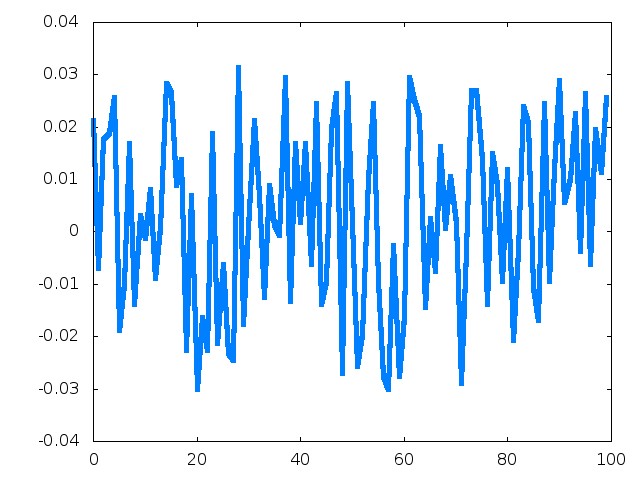 f(x)
weight, wi
neuron number
^
Locally Optimal Linear Estimator: x-x0 = w(r – f(x0))
What does w look like?
f(x)
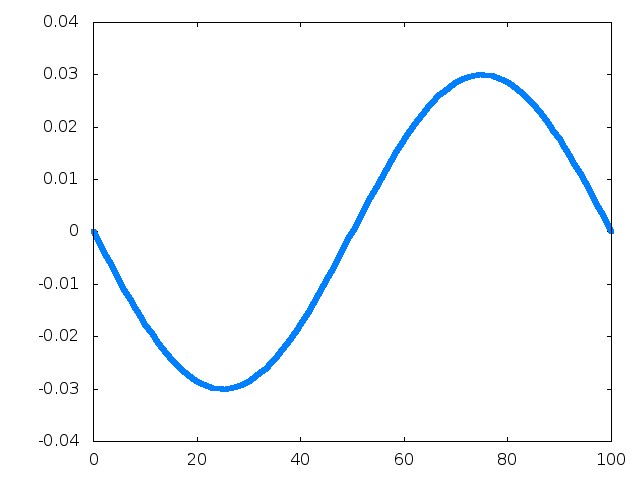 weight, wi
neuron number
^
Locally Optimal Linear Estimator: x-x0 = w(r – f(x0))
What does w look like?
f(x)
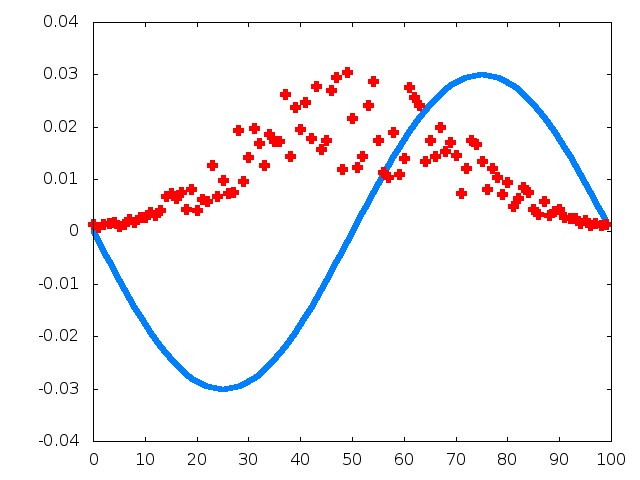 weight, wi
neuron number
^
Locally Optimal Linear Estimator: x-x0 = w(r – f(x0))
What does w look like?
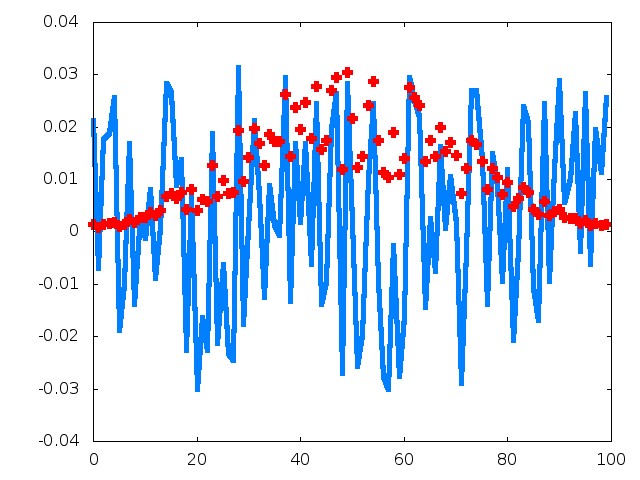 f(x)
weight, wi
neuron number
Summary so far:

When neurons are correlated (which they always are),
the capacity of a population may or may not be big.
big
not big
 N
f(x)
f(x)
the brain can make the noise arbitrarily
small simply by adding more neurons
Summary so far:

But, the decoder is problematic.
But, that’s not necessarily relevant: we care about
computing, not decoding.
big
not big
 N
f(x)
f(x)
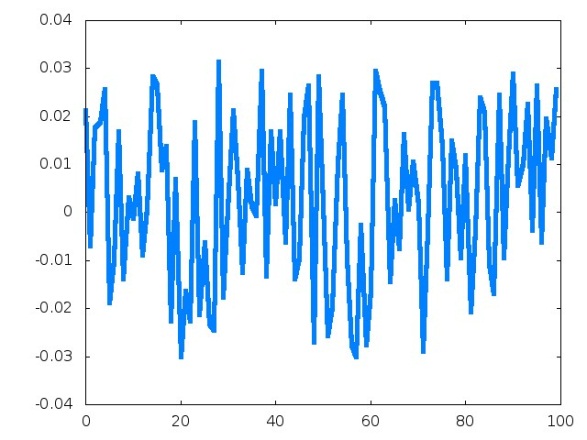 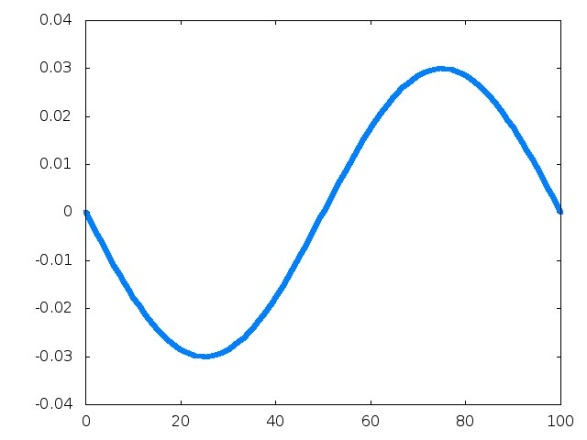 A little math: differential correlations,

	R  ff
trial 1
15
10
r
5
0
0
90
180
s
trial 2
15
10
r
5
0
0
90
180
s
trial 3
15
10
r
5
0
0
90
180
s
trial 4
15
10
r
5
0
0
90
180
s
no matter how many
neurons there are, the
standard deviation of 
is determined by how much
the neurons shift from one
trial to the next
15
10
r
5
0
0
90
180
s
in the large N limit, the only correlations that make information independent of N are ones that shift the hill of activity

Nature Neurosci. 17:1410-1417 (2014)
pause and do some math!
x
z = g(x, y)
network
y
rx
rz = G(rx, ry)
network
ry
rx
rz = G(rx, ry) + noise
network
ry
now we want to see
how it interacts with this
so far we’ve been
talking about this
rx
rz = G(rx, ry) + noise
network
ry
inherits the noise
properties of rx and ry
so far we’ve been
talking about this
rz = G(fx + x, fy + y)
rz = G(rx, ry) 


z  = g(x, y)
ry = fy(y) + y
rx = fx(x) + x

fy(y)

Critical observation: there is finite information
coming into the population, so the covariance
ellipses and f must line up!
If N, the number of neurons, is large.
fx(x)
rz = G(rx, ry) 


z  = g(x, y)
ry = fy(y) + y
rx = fx(x) + x

fy(y)

Our question: what do the covariance
matrices and tuning curves for x and y
tell us about the covariance matrix and
tuning curves for z?
fx(x)
rz = G(rx, ry) 


z  = g(x, y)
ry = fy(y) + y
rx = fx(x) + x
Our question: what do the covariance
matrices and tuning curves for x and y
tell us about the covariance matrix and
tuning curves for z?
rz = G(fx + x, fy + y) 


z  = g(x, y)
ry = fy(y) + y
rx = fx(x) + x
Our question: what do the covariance
matrices and tuning curves for x and y
tell us about the covariance matrix and
tuning curves for z?
rz = G(fx + x, fy + y)
fx(x + x)
Our question: what do the covariance
matrices and tuning curves for x and y
tell us about the covariance matrix and
tuning curves for z?
rz = G(fx + x, fy + y)

fx(x + x) = fx(x) + fx(x)x

rz = G(fx(x) + fx(x)x  + x, fy + y)

fx(x + x) = fx(x) + fx(x)x

rz = G(fx(x) + fx(x)x  + x, fy + y)

fy(y + y) = fy(y) + fy(y)y


rz = G(fx(x) + fx(x)x  + x, fy(y) + fy(y)y + y)

fy(y + y) = fy(y) + fy(y)y


rz = G(fx(x) + fx(x)x  + x, fy(y) + fy(y)y + y)

fz(z) + fz(z)z  + z

fz(z) + fz(z)z  + z

           = G(fx(x) + fx(x)x  + x, fy(y) + fy(y)y + y)

           = G(fx(x), fy(y))

           + Gx(fx(x)x  + x) + Gy(fy(y)y + y)




G(fx(x), fy(y))
G(fx(x), fy(y))
fx(x)
fy(x)

fz(z) + fz(z)z  + z

           = G(fx(x) + fx(x)x  + x, fy(y) + fy(y)y + y)

           = G(fx(x), fy(y))

           + Gx(fx(x)x  + x) + Gy(fy(y)y + y)


fz(z)z  + z = Gx(fx(x)x  + x) + Gy(fy(y)y + y)










fz(z)z  + z = Gx(fx(x)x  + x) + Gy(fy(y)y + y)

fx(x)

fy(y)



fz(z)z  + z = Gx(fx(x)x  + x) + Gy(fy(y)y + y)
=
+

fx(x)

fy(y)

fz(z)
rx
rz = G(rx, ry)
network
ry

fz(z)
x
Var[x] = σ2
z = g(x, y)
x
network
y
Var[z] = σ2
z
Var[y] = σ2
y
Critical observation:

   there is finite information coming into the population
   therefore, x, y, and z are fixed, and independent of N
2
2
2
If x, y and z are represented by large populations,
then the covariance matrix and f must line up.

fx(x)

fy(y)

fz(z)
x
Var[x] = σ2
z = g(x, y)
x
network
y
Var[z] = σ2
z
Var[y] = σ2
y
rx
rz = G(rx, ry)
network
ry
rx
rz = G(rx, ry) + noise
network
ry
+

fz(z)
If we want to understand the role of noise in the
brain, we need to understand what happens to
information when covariance ellipses add.
I(R) = f(Q + R)-1f
R
Q
+

fz(z)
N
cos2k

I(0) = fQ-1f = ff
k =1
2
k
I(R) = f(Q + R)-1f = ?
The easiest case: white noise.
Q
R
qk = q0
N
cos2k

I(0) = fQ-1f = ff
k =1
2
k
N
cos2k

I(R) = f(Q + R)-1f = ff
k =1
2
2
k + q0
The easiest case: white noise.
Q
R
qk = q0
N
cos2k

I(0) = fQ-1f = ff
k =1
2
k
N
cos2k

I(R) = f(Q + R)-1f = ff
k =1
2
2
k + q0
Information in each direction goes down by a factor of
2
k
ΔIk 
2
2
k + q0
2
Negligible if σk  N.
N
cos2k

I(0) = fQ-1f = ff
k =1
2
k
N
cos2k

I(R) = f(Q + R)-1f = ff
k =1
2
2
k + q0
Information in each direction goes down by a factor of
2
k
ΔIk 
2
2
k + q0
If all the noise is in the high variance directions, and
the added noise is white, the noise is effectively negligible.
N
N
cos2k

I(0) = fQ-1f = ff
k =1
k =1
2
k
N
cos2k

I(R) = f(Q + R)-1f = ff
k =1
2
2
k + q0
cos2k
cos21
cos22
cos23
cos24

=
+
+
+
+ …
2
2
2
2
2
k
1
2
3
4
~N
~N
~1
~1
~1
In this case, adding white noise reduces information.
N
N
cos2k

I(0) = fQ-1f = ff
k =1
k =1
2
k
N
cos2k
2
2
+q0
+q0

I(R) = f(Q + R)-1f = ff
k =1
2
2
k + q0
cos2k
cos21
cos22
cos23
cos24

=
+
+
+
+ …
2
2
2
2
2
k
1
2
3
4
~N
~N
~1
~1
~1
The noise is effectively negligible (in the large N limit).
N
cos2k

I(0) = fQ-1f = ff
k =1
2
k
N
cos2k

I(R) = f(Q + R)-1f = ff
k =1
2
2
k + q0
This also holds if all the qk are about the same size.
Q
R
q1
q2
N
cos2k

I(0) = fQ-1f = ff
k =1
2
k
N
cos2k

I(R) = f(Q + R)-1f  ff
k =1
2
2
k + q0
This also holds if all the qk are about the same size.
Q
R
q1
q2
N
cos2k

I(0) = fQ-1f = ff
k =1
2
k
N
cos2k

I(R) = f(Q + R)-1f  ff
k =1
2
2
k + q0
This also holds if all the qk are about the same size.
Important result #1:

    Spreading information over lots of small variance
    directions makes the system highly susceptible to
    weakly correlated noise.
N
cos2k

I(0) = fQ-1f = ff
k =1
2
k
The more interesting case.







If the long direction of the ellipses are not perpendicular,
information will be lost due to noise.
Q
R
Recap
x
z = g(x, y)
network
y
rx
rz = G(rx, ry)
network
ry
rx
rz = G(rx, ry) + noise
network
ry
inherits the noise
properties of rx and ry.
rx
rz = G(rx, ry) + noise
network
ry
R
+
Q

fz(z)
The £1M question: what does R look like in real networks?
f
R
Q
q1
q2
Information is unaffected by noise (R) if f lines up
almost perfectly with the long direction of Q.
Otherwise, noise reduces information.
Noise reduces information.
We don’t know

-  networks of neurons are complicated dynamical
   systems.
-  correlations are caused by shared input (and let’s
   face it – we really don’t even know the connectivity).

But there are hints.
1. Renart, de la Rocha, Bartho, Hollender, Parga, Reyes,
    and Harris, Science (2010).

       - Reduced network model; random connectivity.
       - No computation.

    They found that correlations are weak.






    Information loss can be small.
Q
R
q1
q2
N
N
cos2k

I(0) = fQ-1f = ff
k =1
k =1
2
k
N
cos2k

I(R) = f(Q + R)-1f  ff
k =1
2
2
k + q0
cos2k
cos21
cos22
cos23
cos24

=
+
+
+
+ …
2
2
2
2
2
k
1
2
3
4
~N
~N
~1
~1
~1
most of the
information is here
Information loss is small
2. Beck, Bejjanki and Pouget Neural Computation (2011)

       - Network of weakly coupled LNP neurons.
       - Fisher information was computed explicitly.

    Information loss was small.
Q
R
q1
q2
3. Networks have been evolving for 100s or millions of
    years, so they probably know what they’re doing.


    Probably we’re in this regime,
Q
R
q1
q2
4. Finally, recall the studies by

    Shamir and Sompolinsky, Neural Comp. 2006
    Ecker, Berens, Tolias, Bethge, J. Neurosci. 2011

They showed that in realistic situations, correlations
have very little effect on capacity.

However, they used a correlation structure that was
particularly susceptible to weakly correlated noise.
^
Locally Optimal Linear Estimator: x-x0 = w(r – f(x0))
What does w look like?
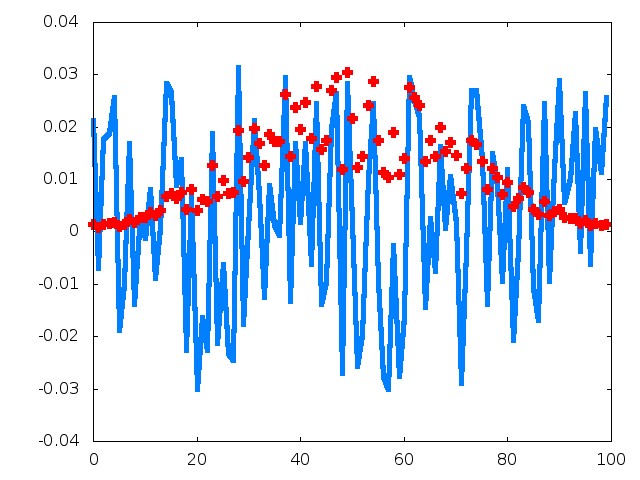 f(x)
weight, wi
neuron number
4. Finally, recall the studies by

    Shamir and Sompolinsky, Neural Comp. 2006
    Ecker, Berens, Tolias, Bethge, J. Neurosci. 2011

They showed that in realistic situations, correlations
have very little effect on capacity.

However, they used a correlation structure that was
particularly susceptible to weakly correlated noise.

So that’s probably not a scheme used by the brain.
So is noise important in the brain?

When quantities are encoded using a large number of neurons.

And the information is in the high-variance modes.

And the additional noise associated with noisy neurons is weakly
correlated.


Then, noise can be ignored – computations are effectively lossless.

Otherwise, noise adds variability – and ultimately, behavioral
variability.
q1
R
q2
For additional information, see

Information-limiting correlations. 
Moreno-Bote et al.
Nature Neurosci. 17:1410-1417 (2014)